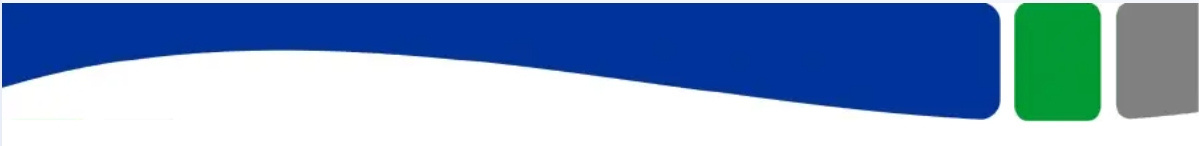 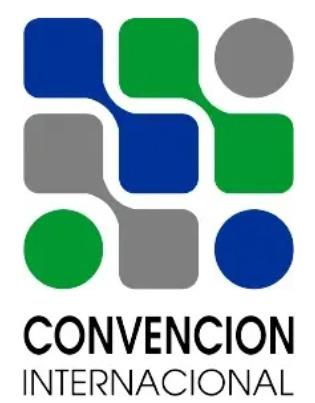 I SIMPOSIO INTERNACIONAL DE DESARROLLO HUMANO, EQUIDAD Y
JUSTICIA SOCIAL.
2021
Experiencias en la implementación de la Plataforma Moodle en el Proceso Enseñanza–Aprendizaje del Idioma Inglés en la UCLV.
UCLV
MSc.Guillermo León Mena.   guillecs@uclv.edu.cu
MSc. Elianet Ponce Paneca.   eponce@uclv,cu
MSc.Belkis Quintero Trujillo.  belkisq@uclv.edu.cu
1. INTRODUCCION (OBJETIVOS)
3. RESULTADOS Y DISCUSION
La implementación de los entornos virtuales cobra mayor auge a partir del inminente avance del coronavirus por todo el mundo. Derivado de esta problemática surge la necesidad de potenciar la implementación de las plataformas virtuales, con vistas a continuar el proceso de enseñanza – aprendizaje desde casa.
Dentro del enorme potencial que la red ofrece en el área del aprendizaje de idiomas destacan la disponibilidad de materiales auténticos en parte, por las posibilidades de unir formatos de multimedia lo que le proporciona al alumno la posibilidad para oír y leer inputs, producir oralmente y de forma escrita y le ofrece posibilidades de retroalimentación. Por lo que el objetivo de nuestra investigación se centra en: Evaluar la implementación de la plataforma Moodle en la enseñanza-aprendizaje del idioma inglés.
Al aplicar las técnicas de investigación se pudo obtener un cúmulo informativo que permitió agrupar en Fortalezas y Debilidades lo acontecido en la implementación del proceso de enseñanza –aprendizaje virtual.
Fortalezas
Plataforma: Simple y amigable, posee herramientas para el aprendizaje, tutoriales para el uso del profesor.
Extructura curricular: Los componentes de la estructura curricular (objetivos, contenidos, métodos, procedimientos y medios) llevan una secuencia lógica.
Comunicación e interacción: disposición del profesor para la comunicación con el alumno, flexibilidad de horarios para la comunicación, las herramientas favorecen la interacción con el alumno.
Sistema de evaluación:  Evaluación sumativa. El docente toma en cuenta todos los tipos de evaluación que nos brinda la plataforma. Flexibilidad para realizar la prueba cognitiva.
Debilidades
Plataforma: Soporte tecnológico insuficiente, ausencia de herramientas pedagógicas, herramientas subutilizadas. No todos profesores y alumnos tienen acceso a una computadora e internet en su casa o muy cerca de esta.
Comunicación e interacción:  La mala conectividad interumpe la interactividad.  Poca cultura de autoaprendizaje.  Profesores poco preparados.
Sistema de evaluación: No diagnóstican conocimientos previos. No se evalúan los materiales didácticos del curso y no tienen el visto bueno de los especialistas.
2. METODOLOGIA
4. CONCLUSIONES
La metodología empleada se sustenta en la dialéctica materialista, utilizándose métodos del nivel teórico como son el Histórico-Lógico, el Analítico-Sintético y el Inductivo-Deductivo y la recopilación de los datos se desarrolló con la Encuesta a profesores y alumnos del Centro de Idiomas  mientras que el Criterio de especialistas se aplicó a especialistas del Centro de Estudios de la Educación y del propio Centro.
La implementación de la Plataforma Moodle es imprescindible en momentos actuales de pandemia, para continuar el Proceso Enseñanza –Aprendizaje en los alumnos.
La implementación de la plataforma en el Centro de Idiomas  de la UCLV ha presentado fortalezas y debilidades.
Es necesario continuar perfeccionando la Plataforma Moodle en el Centro de Idiomas de la UCLV, así como la preparación de sus profesores.
5. REFERENCIAS BIBLIOGRÁFICAS
Hernández M. (2008) El modelo constructivista con las nuevas tecnologías: aplicado en el proceso de aprendizaje. RU&SC. Revista de Universidad  y Sociedad del Conocimiento.5 (2), 26-35.
López Palacio, J.V. (2015) Título: Fundamentos didácticos y curriculares del proceso pedagógico: Experiencias en la universidad cubana. Memorias de Evento Pedagogía 2015.Universidad Central “Marta Abreu” de Las Villas .Editorial Samuel Feijoo.
Siemens, George, (2004). A learning theory for the digital age. (En línea). Disponible en http: ⁄⁄ www.elearnspace.org ⁄ Articles ⁄connectivism.htm (consulta 14 ⁄ 4 ⁄ 21)
AGRADECIMIENTOS Y CONTACTO
Especial agradecimiento a mis colegas de Centro de Idiomas de la UCLV
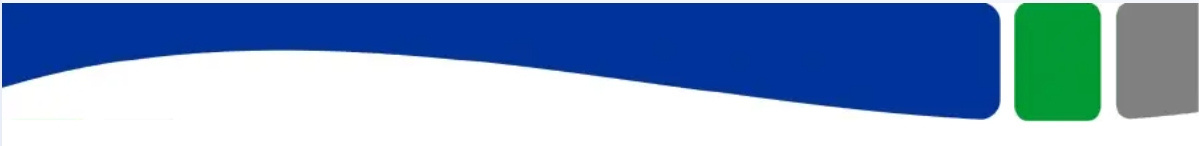